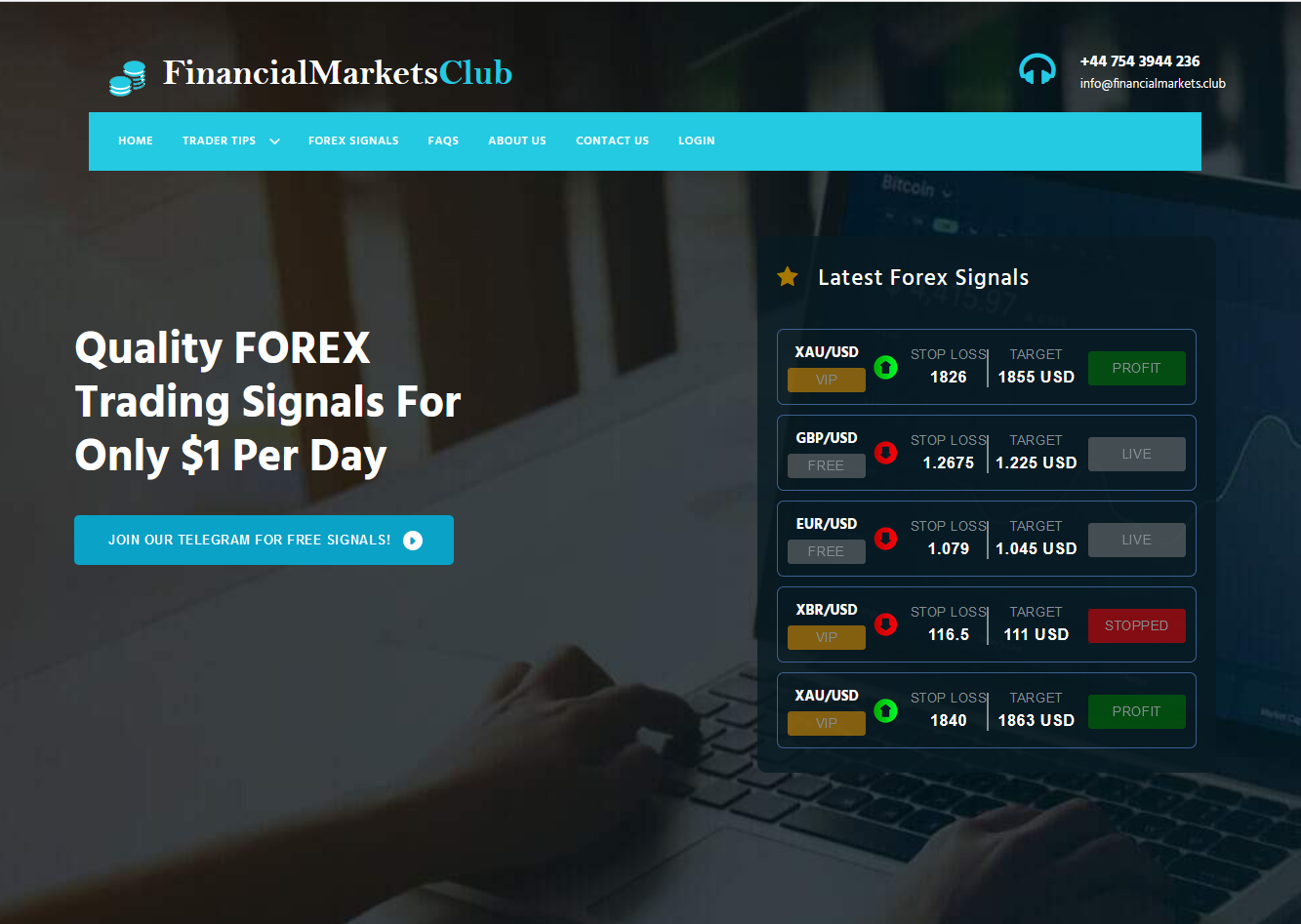 Earn 100% on your Referrals
Join over 100+ Affiliate Marketers Today
Quick Sign Up
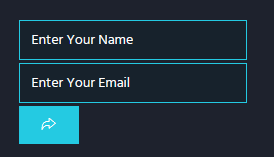 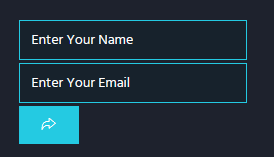 Enter Password
Find Out More
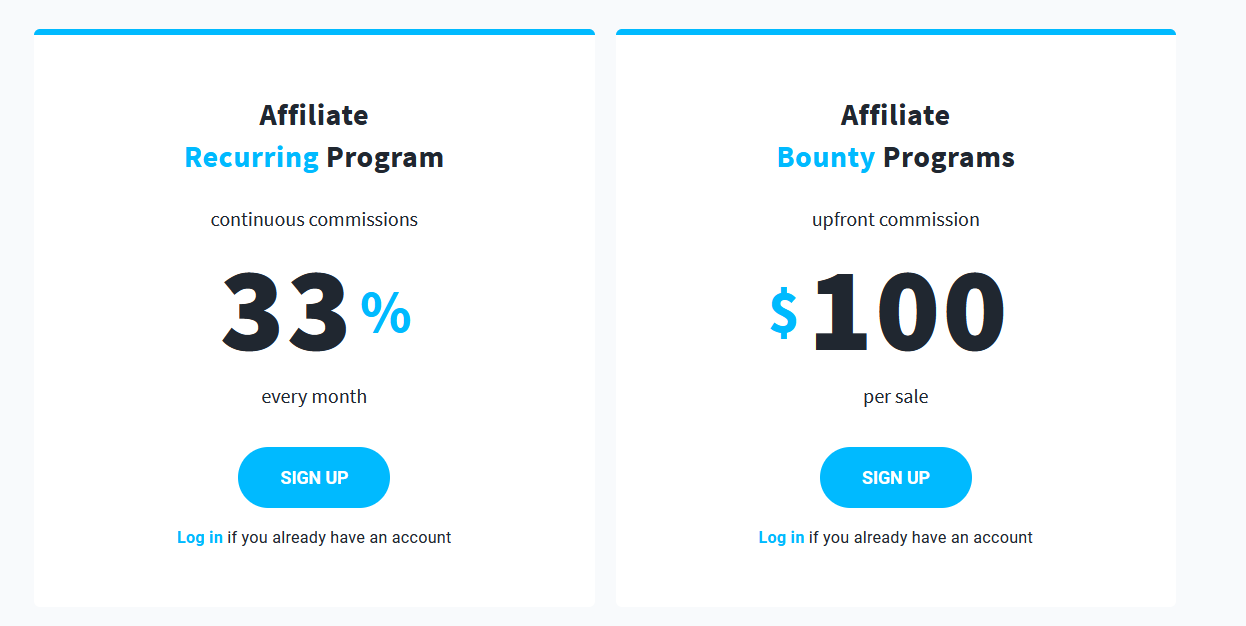 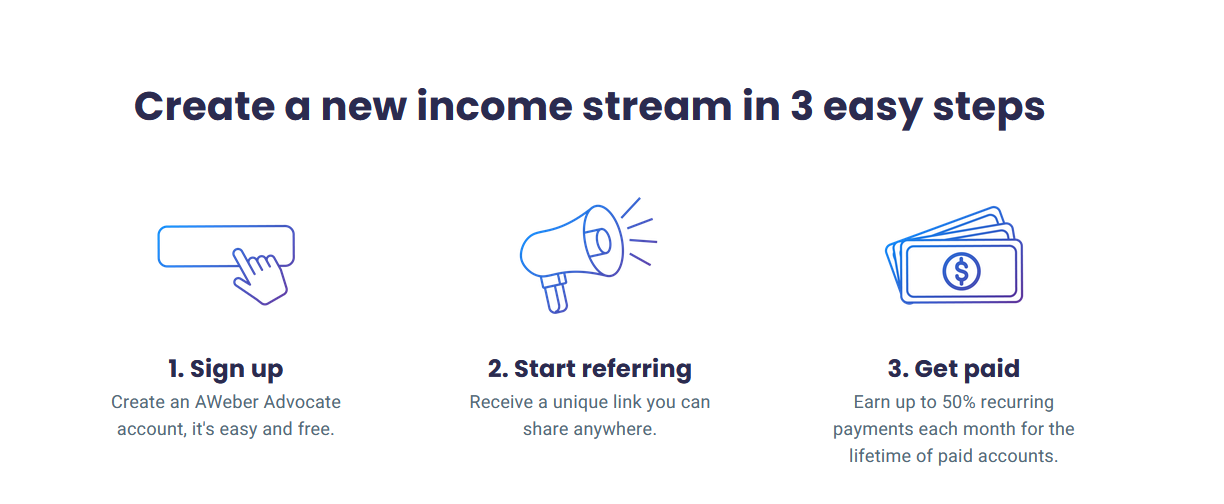 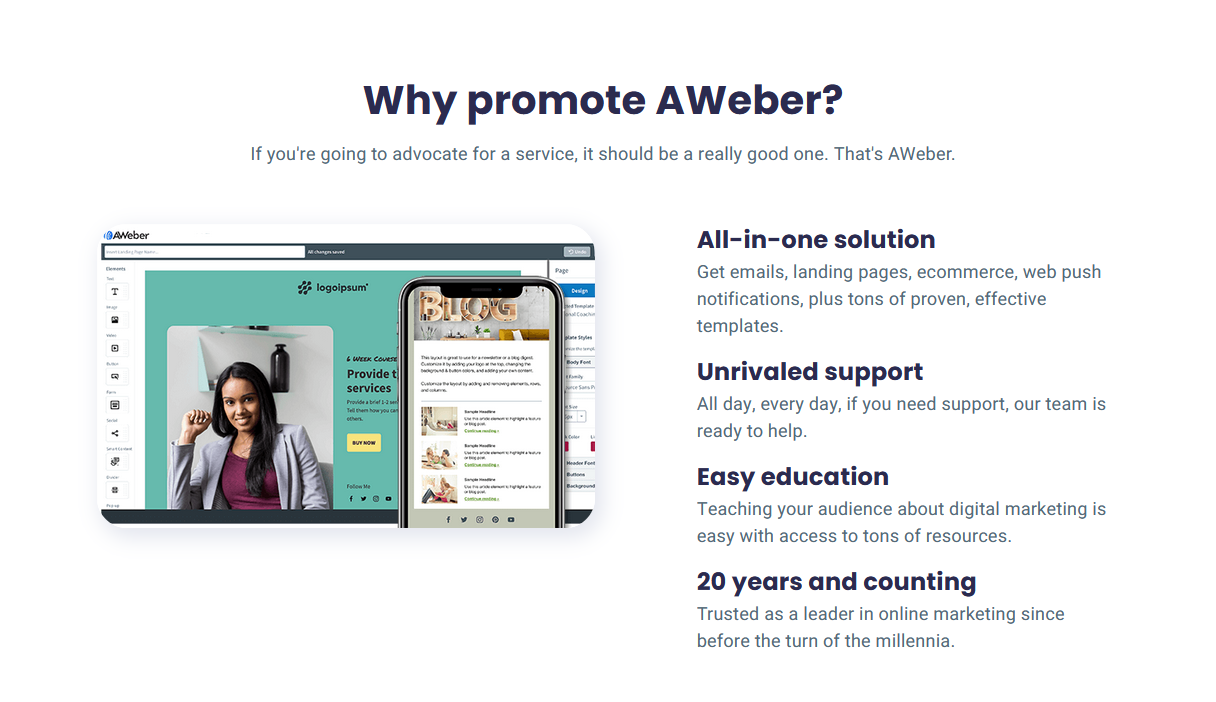 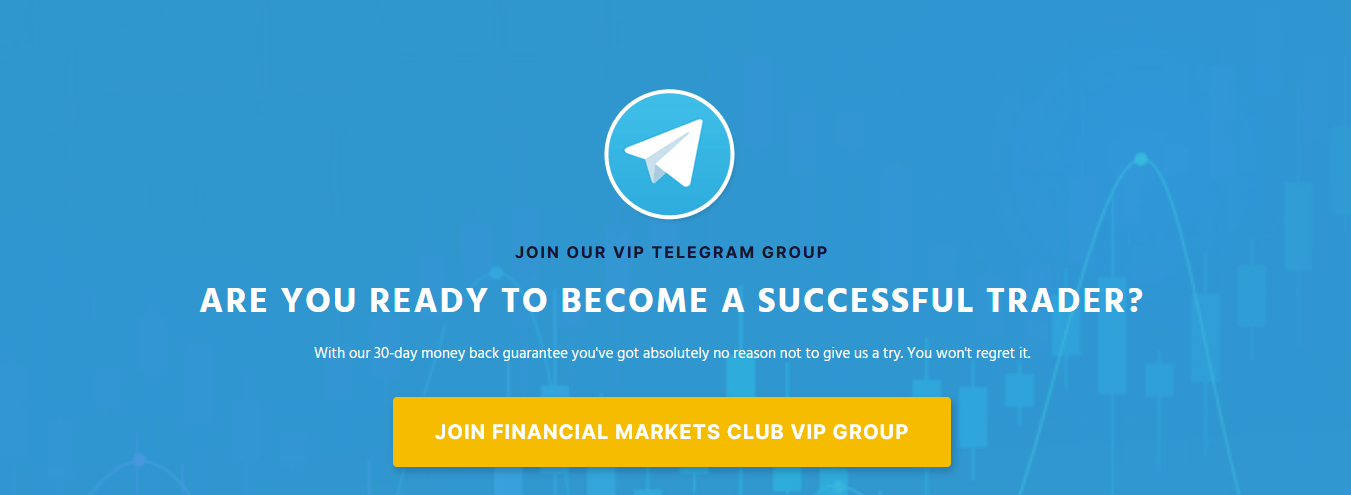 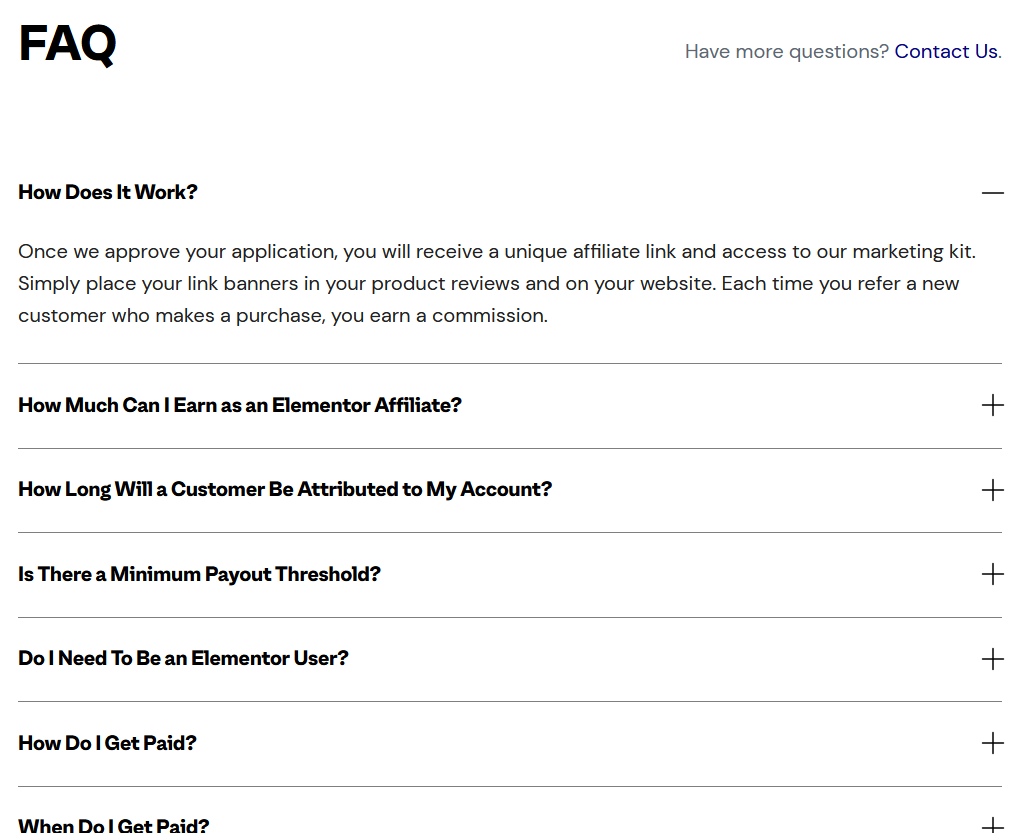 This modal window will show when user first comes to the page
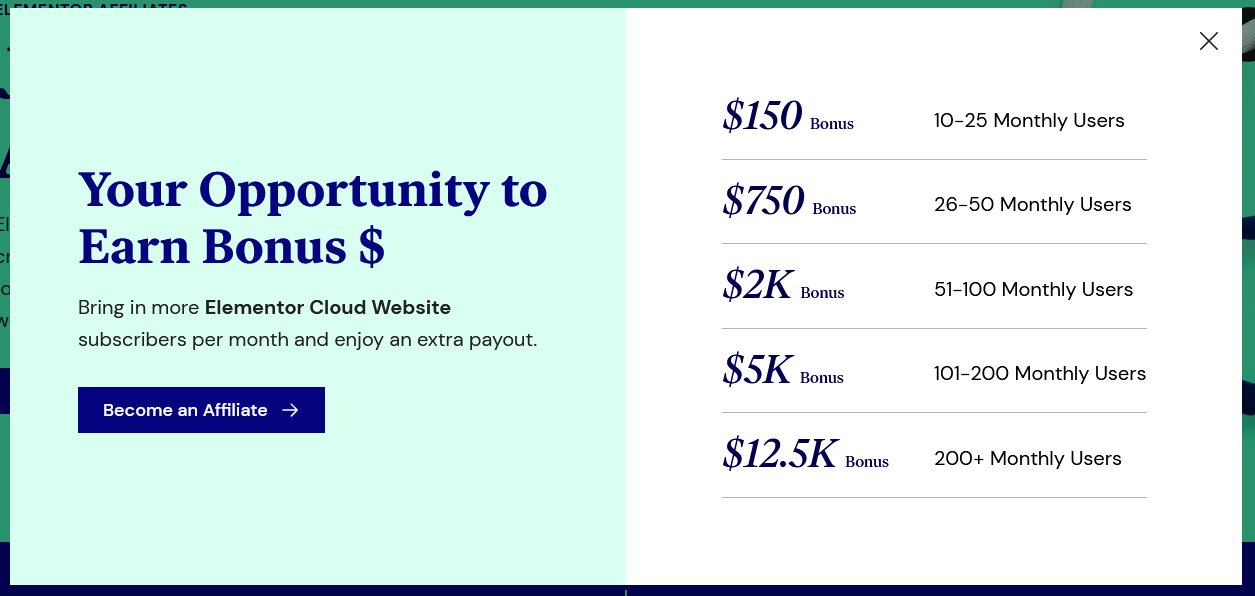 Enter Password